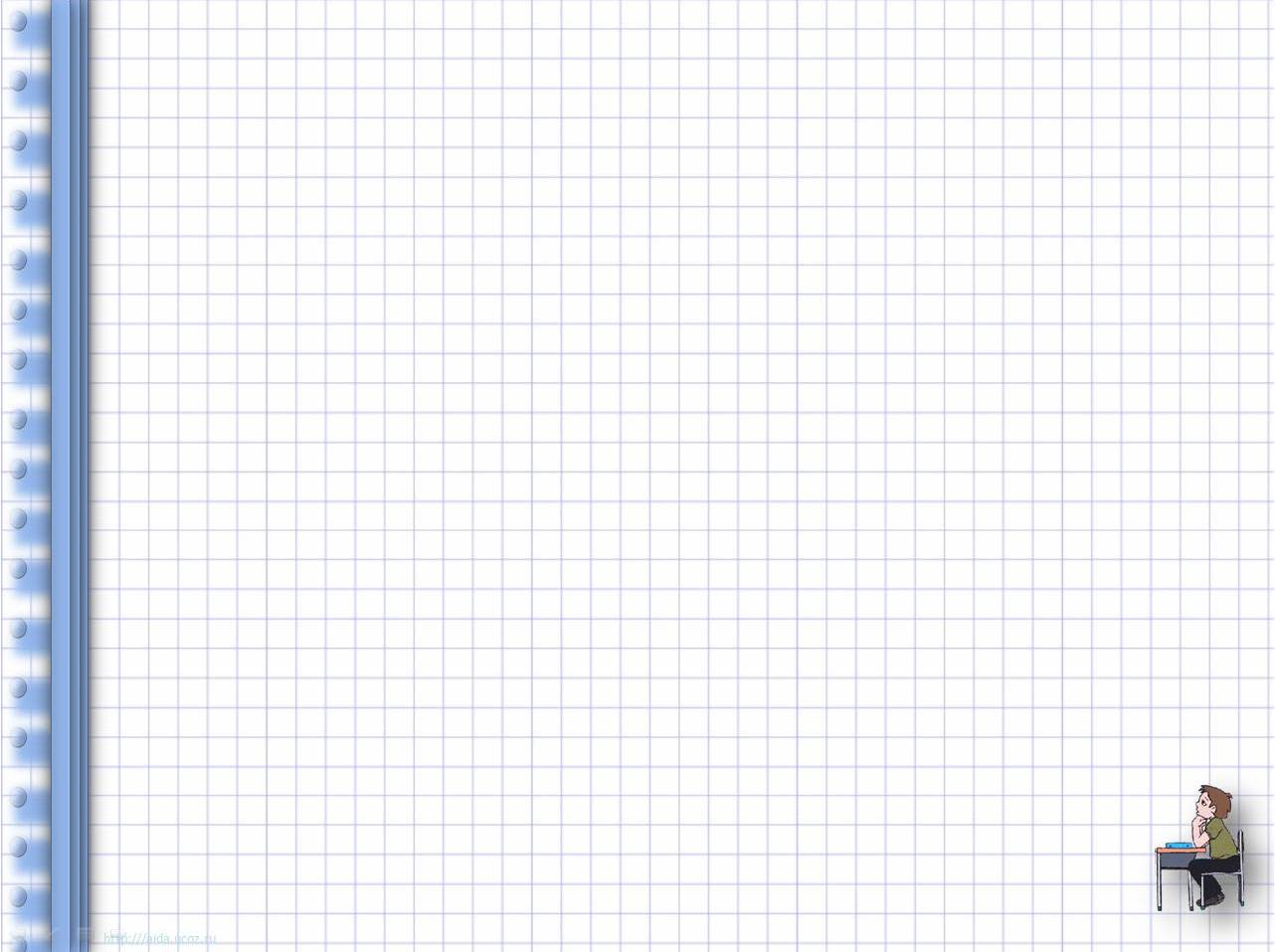 Интерактивный тест
Причастие
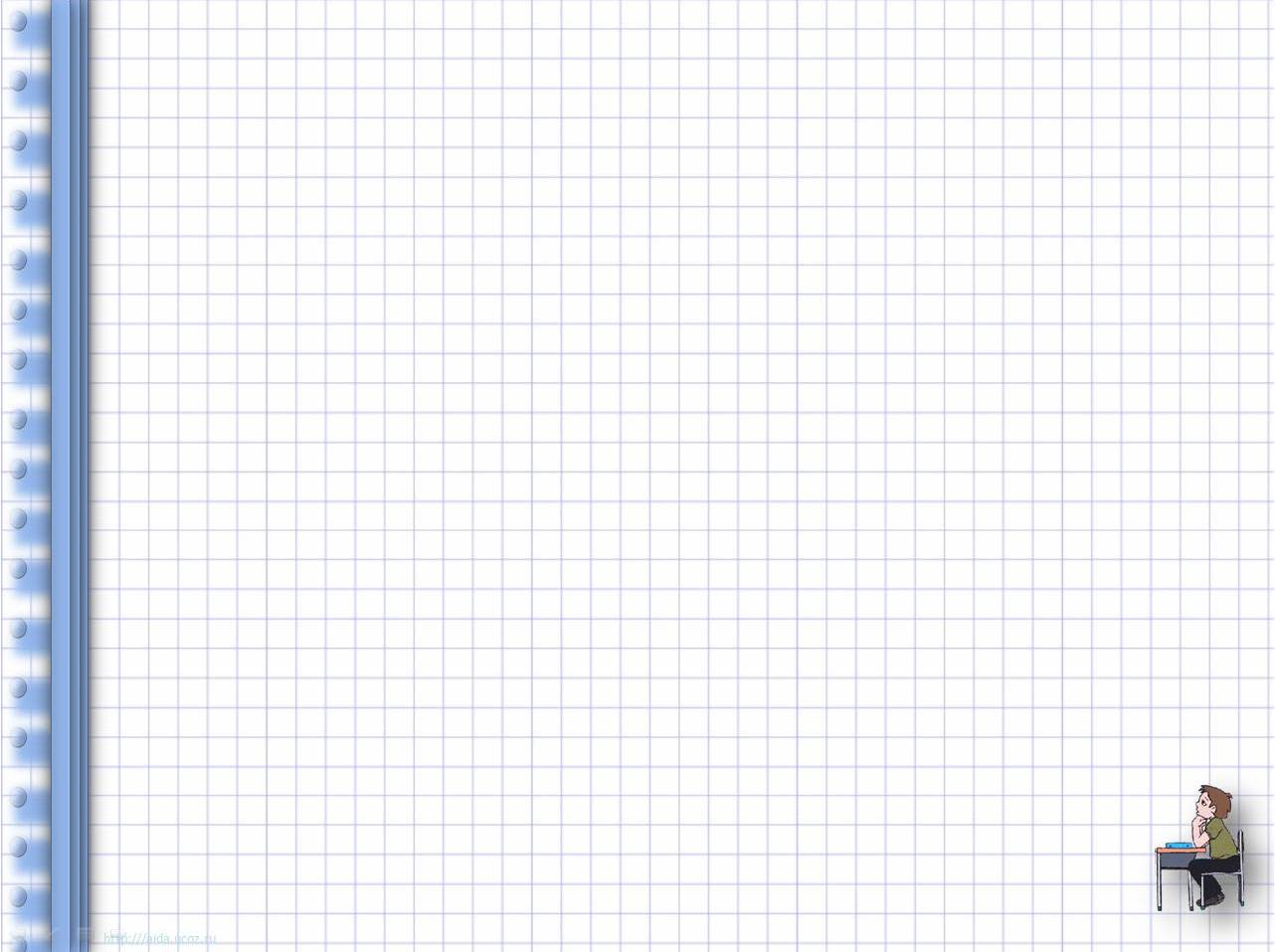 Вопрос 1
Укажите страдательное причастие прошедшего времени
А) читающий
Б) читавший
В) читаемый
Г) прочитанный
Правильных ответов 0
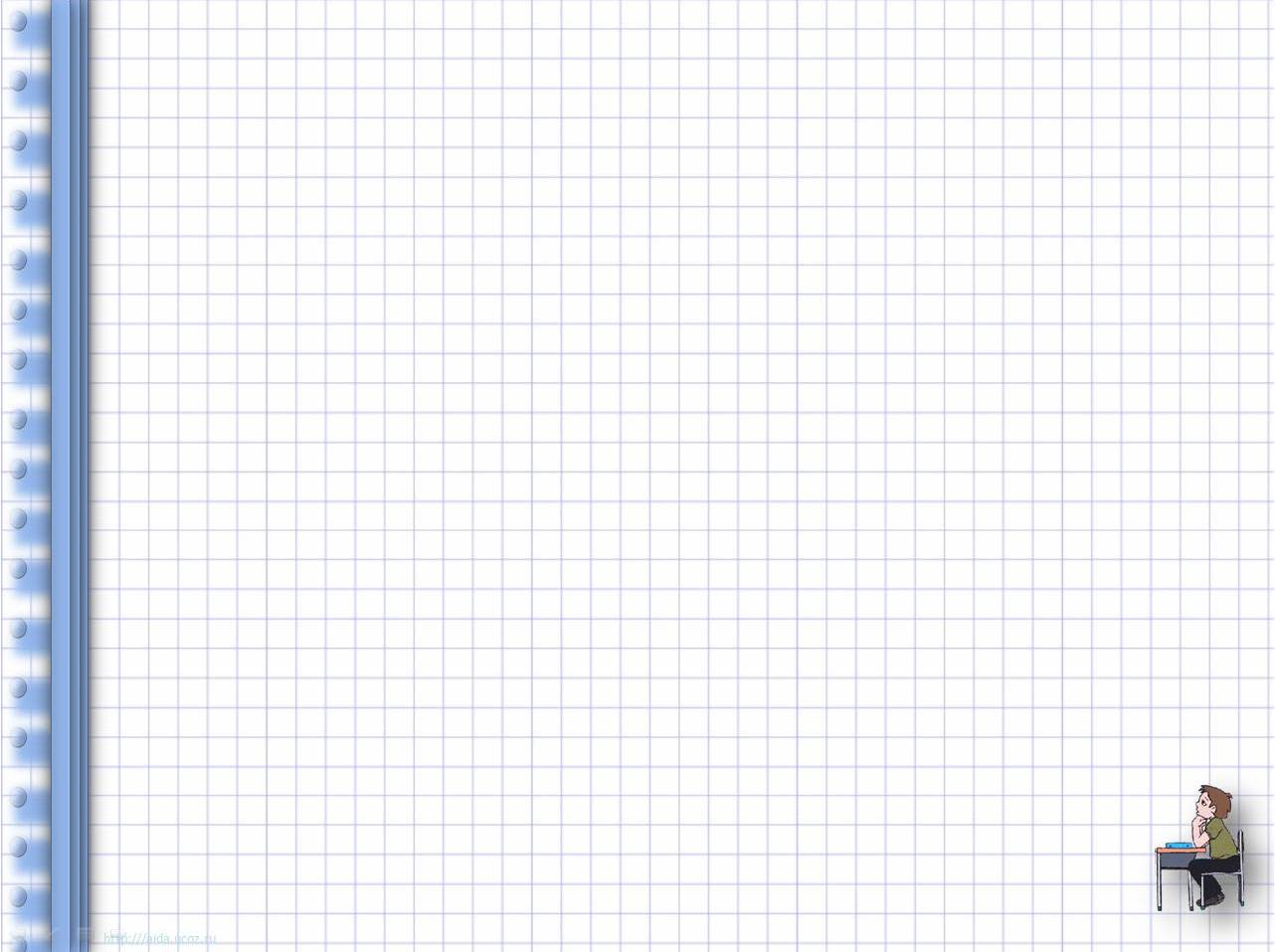 Вопрос 2
В какой форме стоит причастие в данном предложении
            В наступившей тишине раздавалось завывание ветра.
А) действительное причастие настоящего времени
Б) действительное причастие прошедшего времени
В) страдательное причастие настоящего времени
Г) страдательное причастие прошедшего времени
Правильных ответов 1
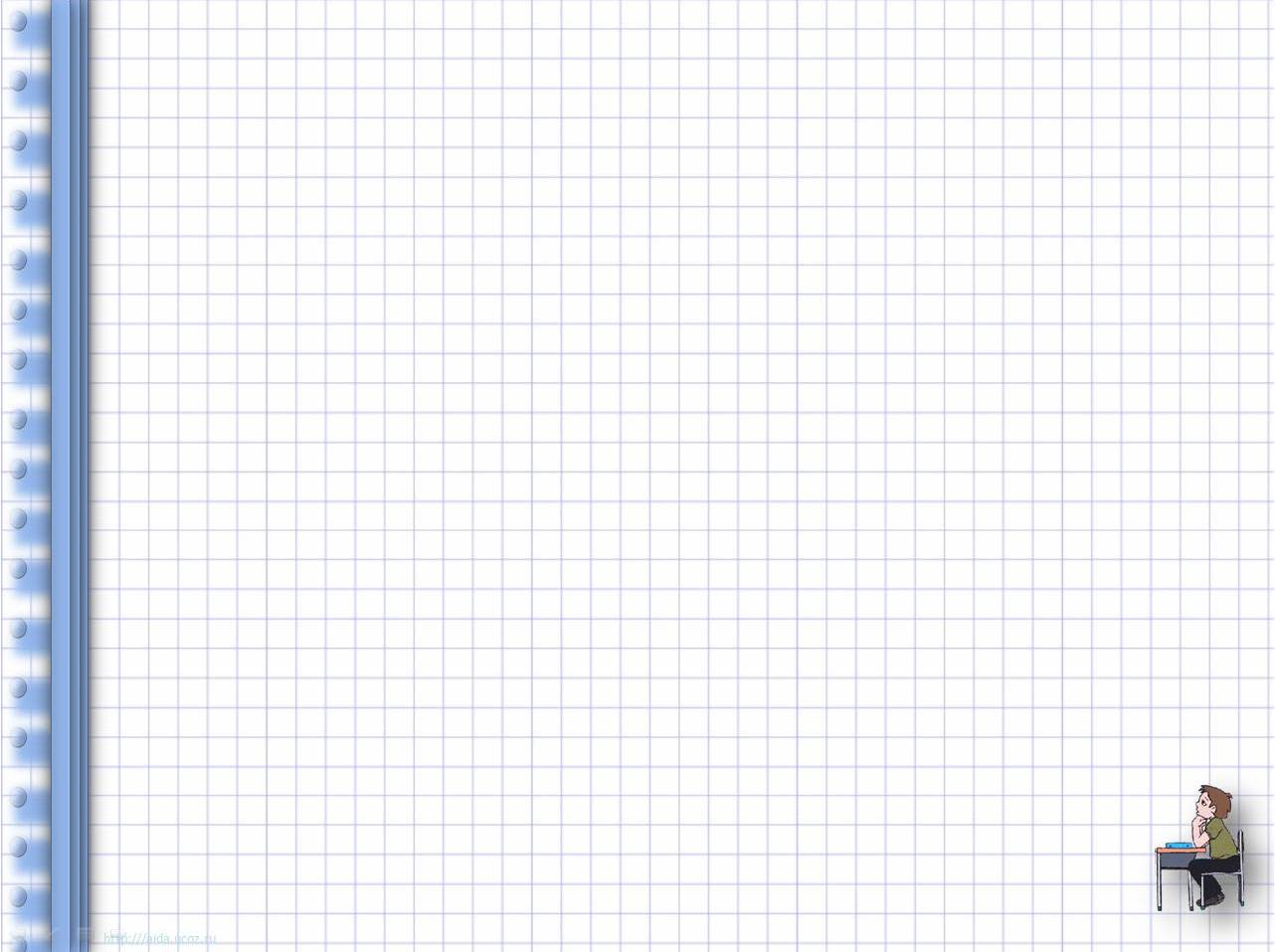 Вопрос 2
В какой форме стоит причастие в данном предложении
            В наступившей тишине раздавалось завывание ветра.
А) действительное причастие настоящего времени
Б) действительное причастие прошедшего времени
В) страдательное причастие настоящего времени
Г) страдательное причастие прошедшего времени
Правильных ответов 0
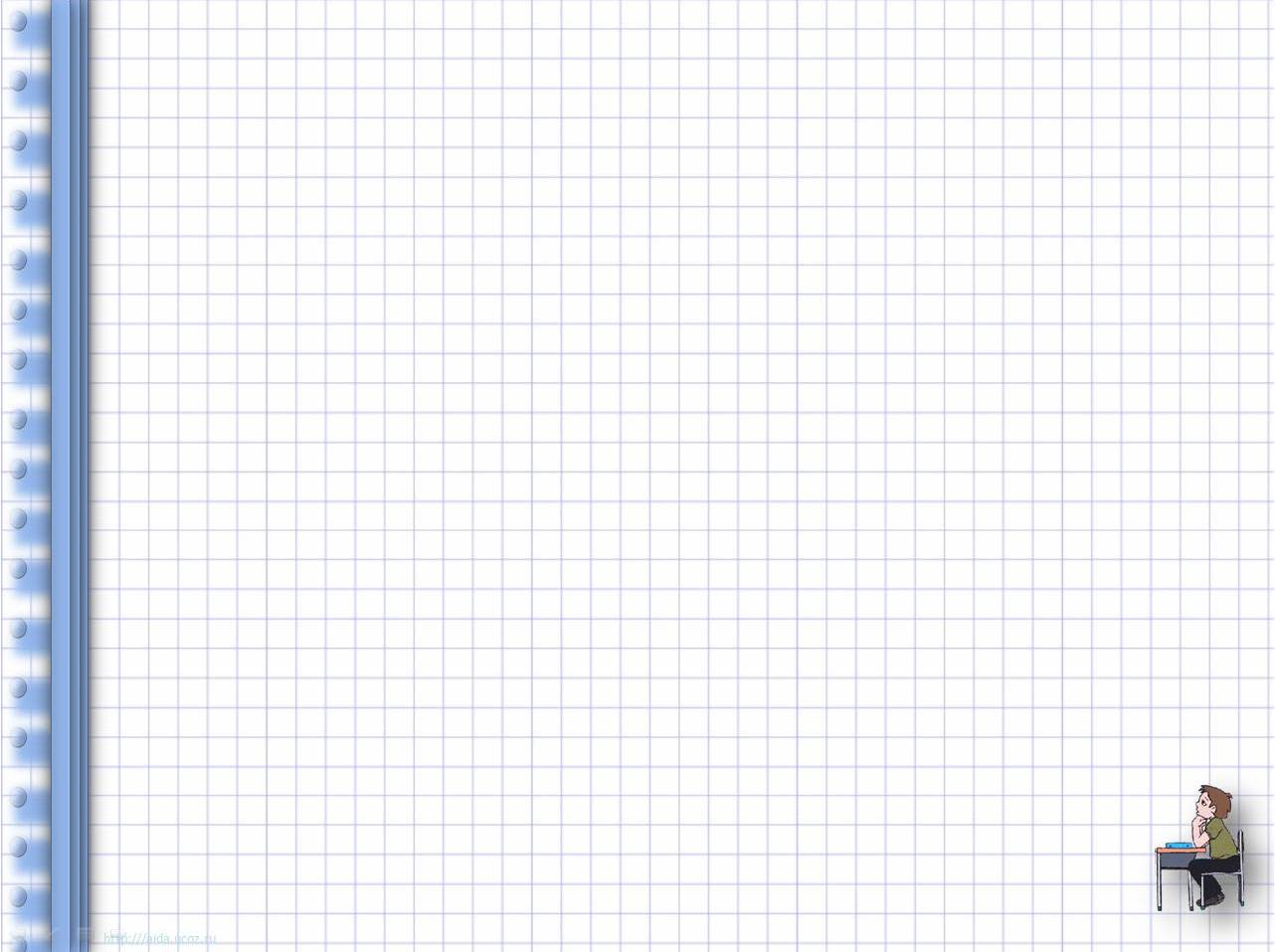 Вопрос 3
Укажите вариант, в котором НЕ с причастием пишется раздельно
А) Евгения Павловна посмотрела на нас (не)годующим взглядом.
Б) Пашка оказался совершенно (не) подготовленным туристом.
В) В поле нам встретились (не) увядающие, а только расцветающие колокольчики.
Г) Наш сосед казался (не) унывающим человеком.
Правильных ответов 2
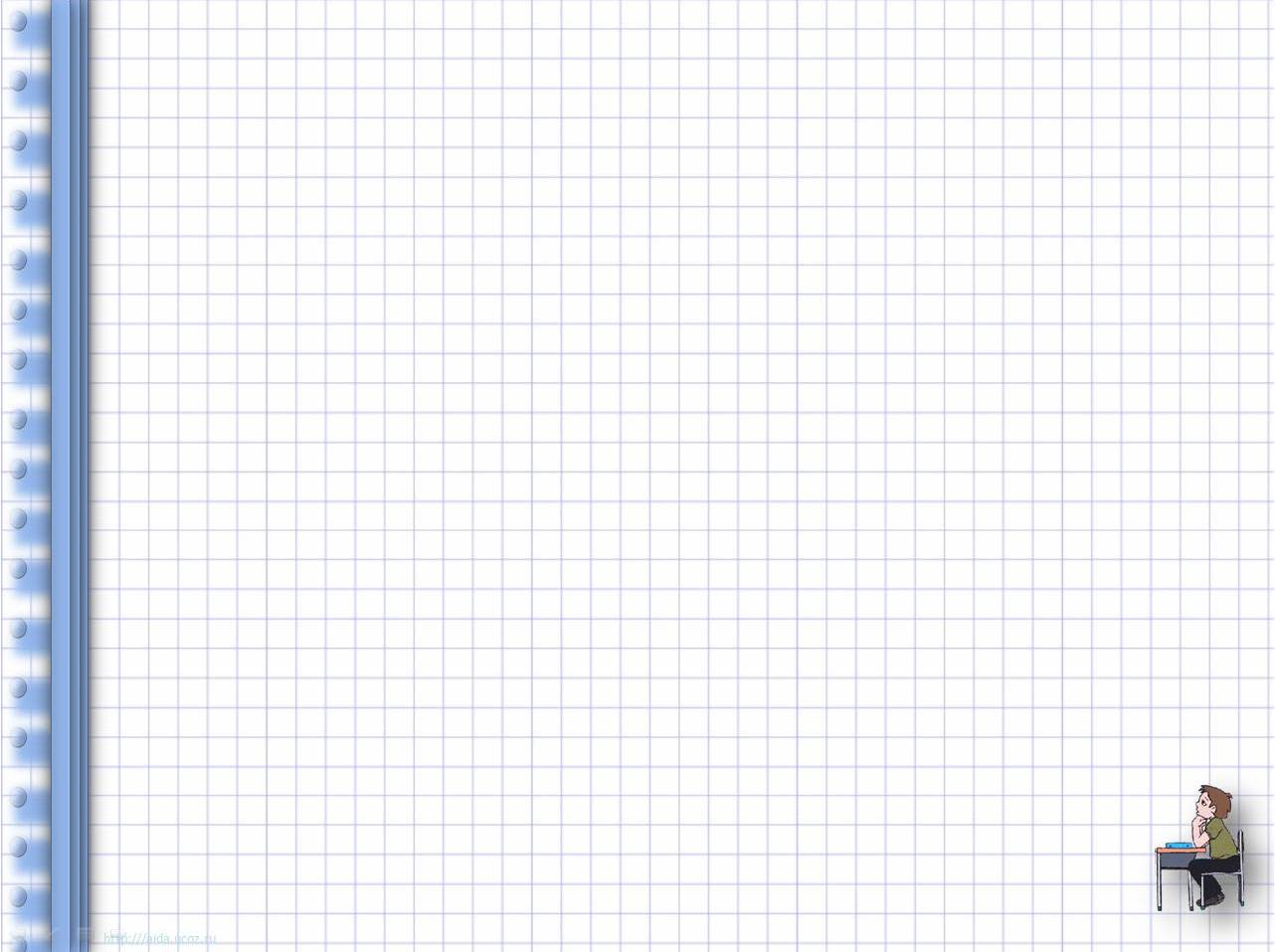 Вопрос 3
Укажите вариант, в котором НЕ с причастием пишется раздельно
А) Евгения Павловна посмотрела на нас (не)годующим взглядом.
Б) Пашка оказался совершенно (не) подготовленным туристом.
В) В поле нам встретились (не) увядающие, а только расцветающие колокольчики.
Г) Наш сосед казался (не) унывающим человеком.
Правильных ответов  1
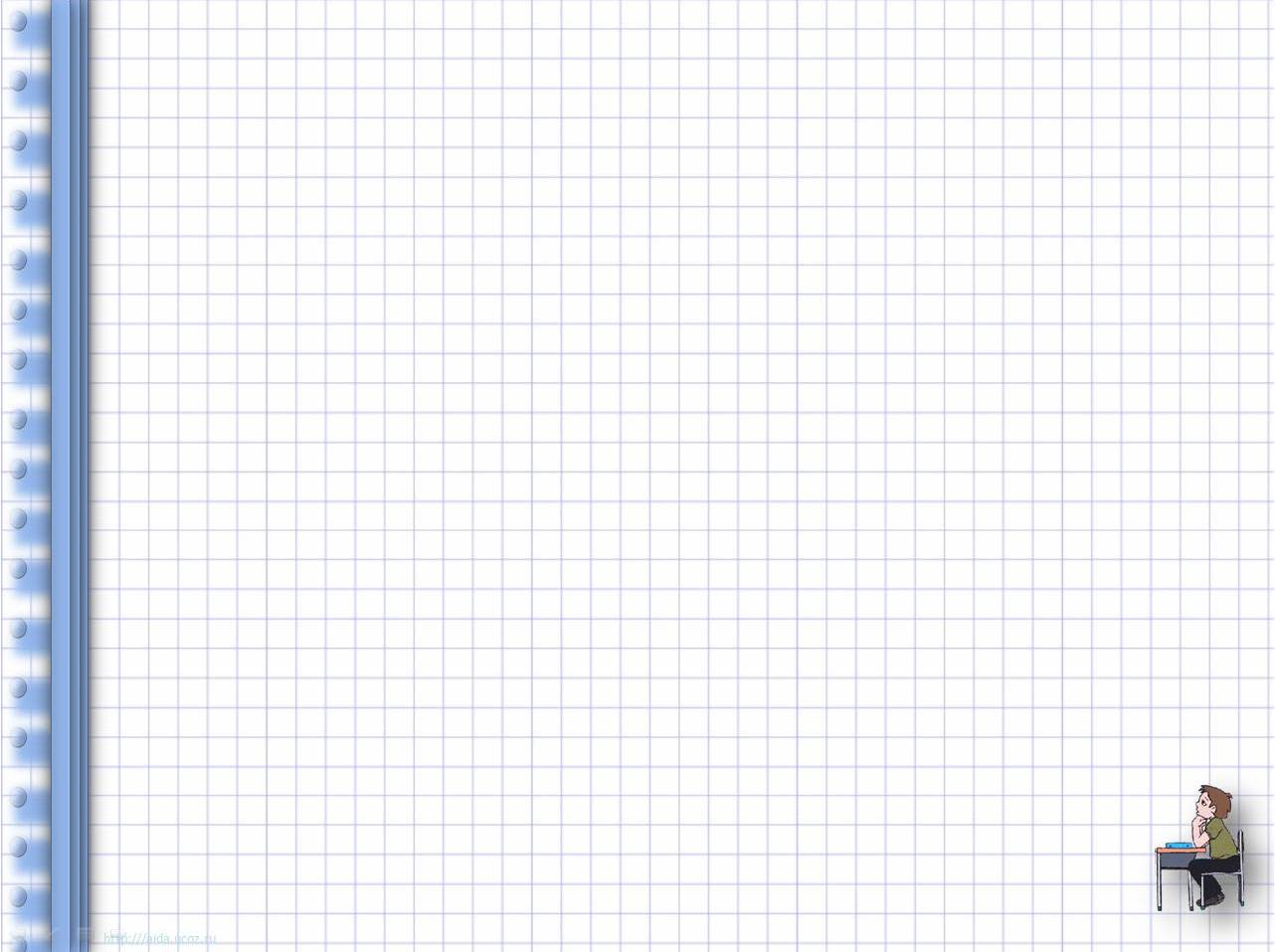 Вопрос 3
Укажите вариант, в котором НЕ с причастием пишется раздельно
А) Евгения Павловна посмотрела на нас (не)годующим взглядом.
Б) Пашка оказался совершенно (не) подготовленным туристом.
В) В поле нам встретились (не) увядающие, а только расцветающие колокольчики.
Г) Наш сосед казался (не) унывающим человеком.
Правильных ответов 0
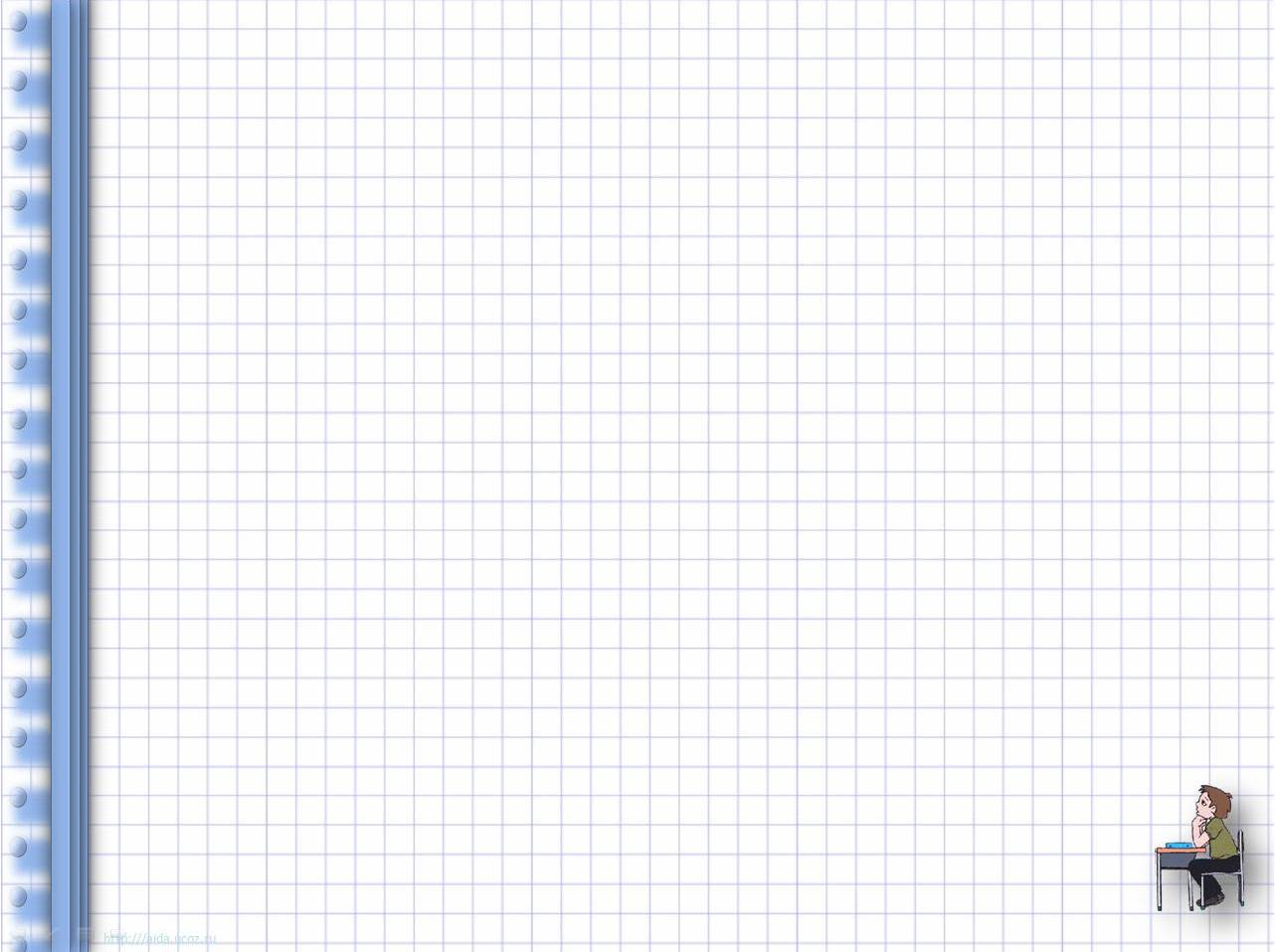 Вопрос 4
Укажите причастие с одной –н- в суффиксе
А) краше…ый пол
Б) покраше…ый пол
В) жаре…ый в масле гусь
Г) подкова…ый конь
Правильных ответов 3
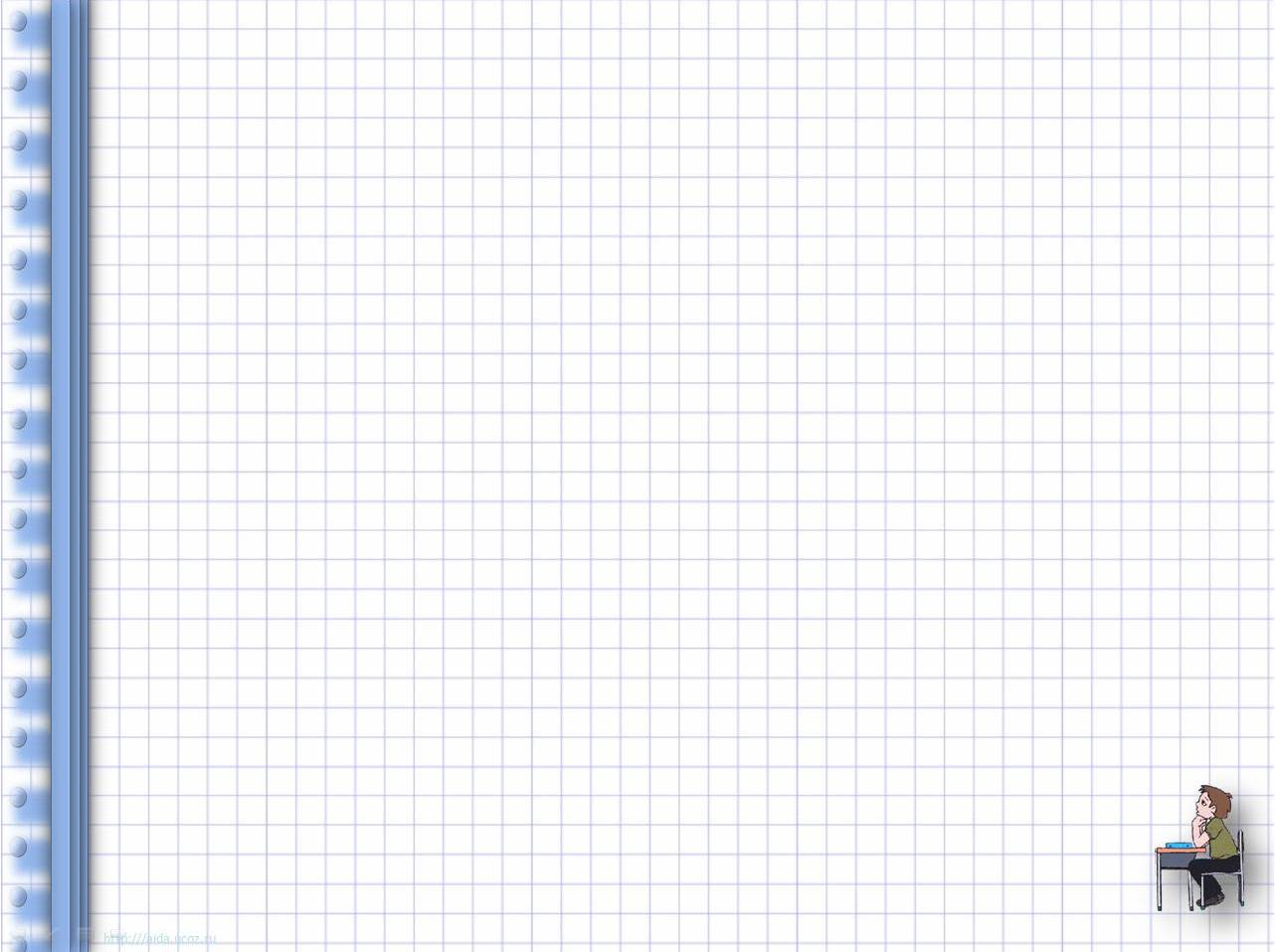 Вопрос 4
Укажите причастие с одной –н- в суффиксе
А) краше…ый пол
Б) покраше…ый пол
В) жаре…ый в масле гусь
Г) подкова…ый конь
Правильных ответов  2
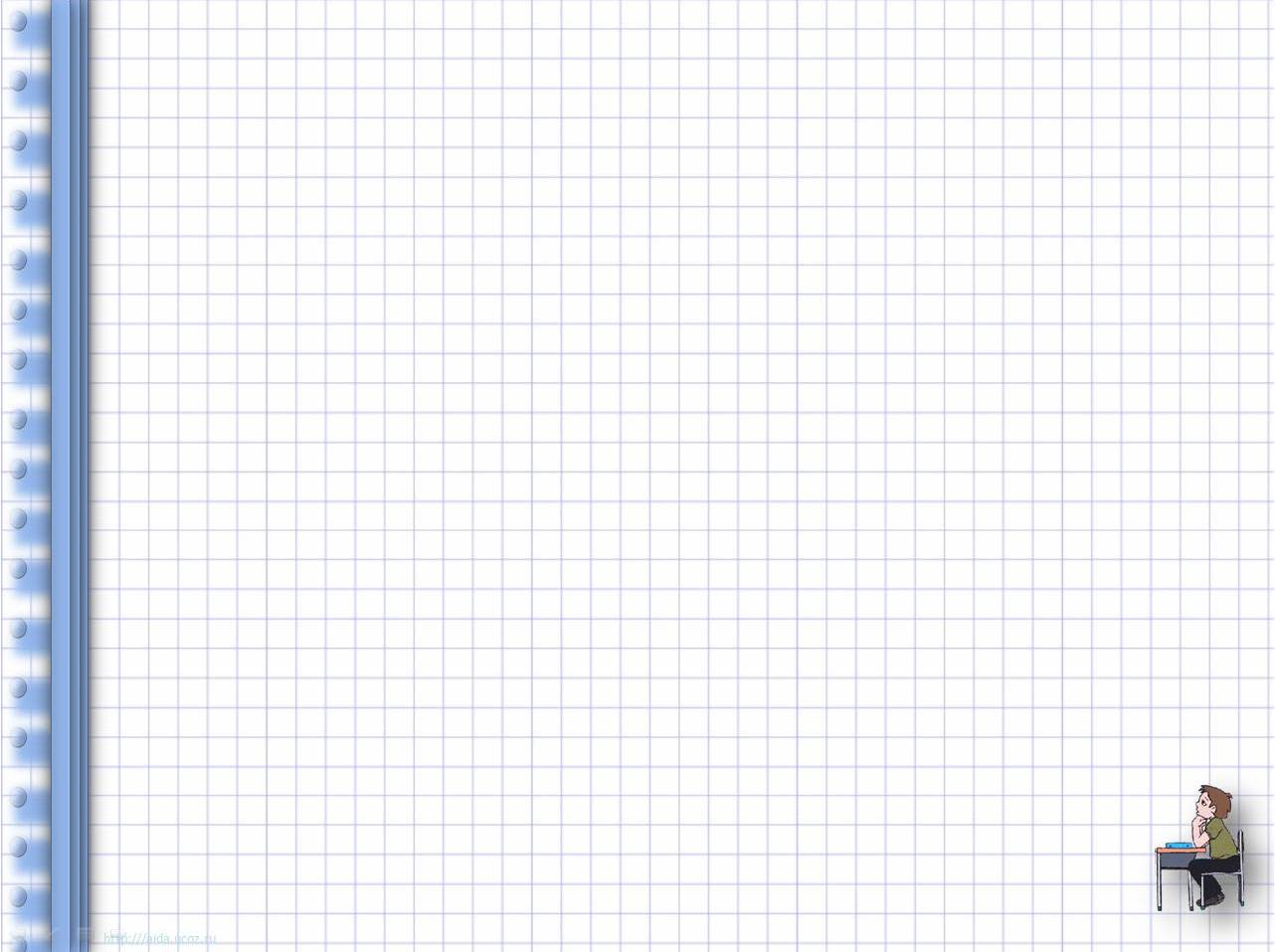 Вопрос 4
Укажите причастие с одной –н- в суффиксе
А) краше…ый пол
Б) покраше…ый пол
В) жаре…ый в масле гусь
Г) подкова…ый конь
Правильных ответов  1
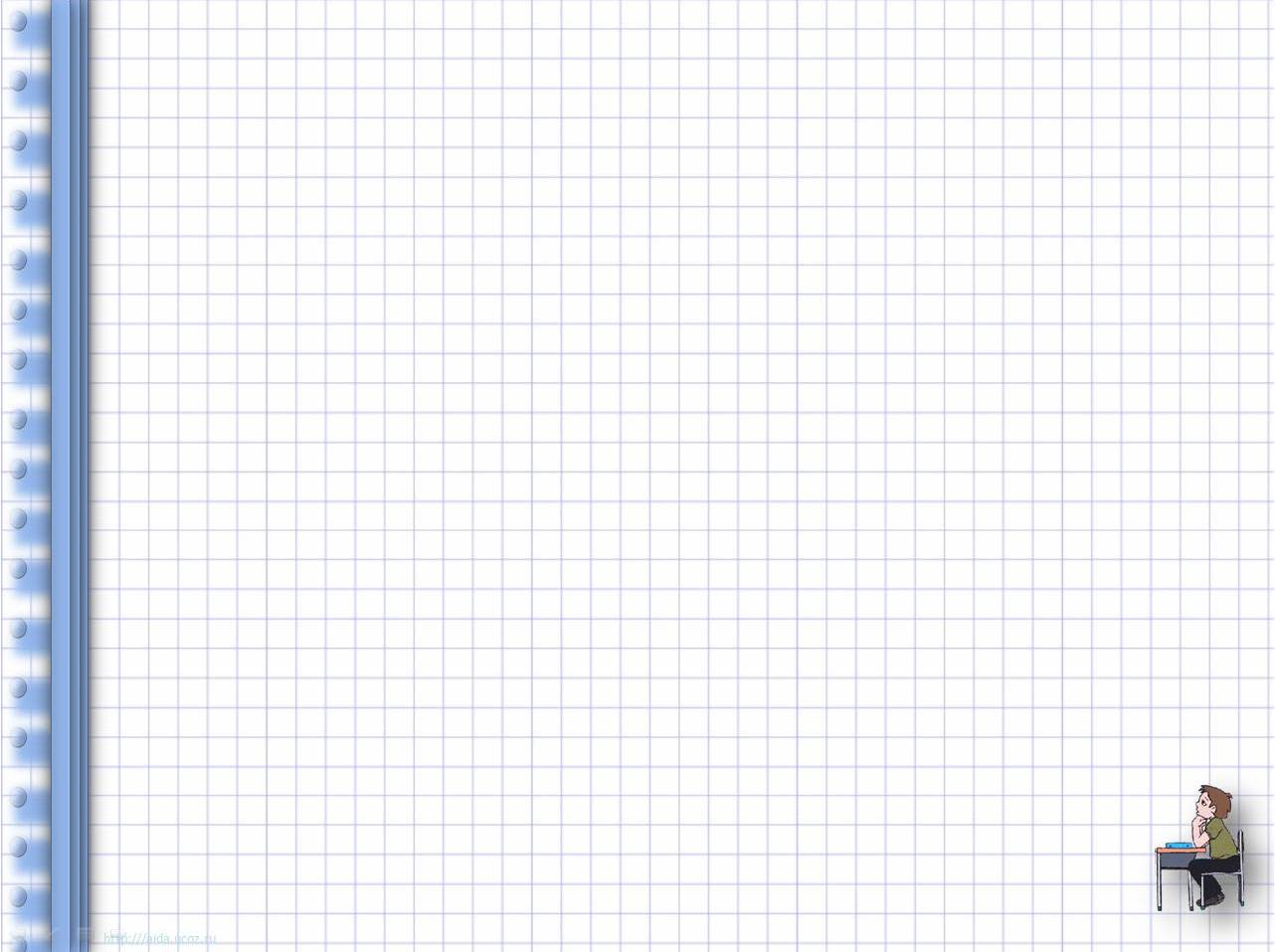 Вопрос 4
Укажите причастие с одной –н- в суффиксе
А) краше…ый пол
Б) покраше…ый пол
В) жаре…ый в масле гусь
Г) подкова…ый конь
Правильных ответов  0
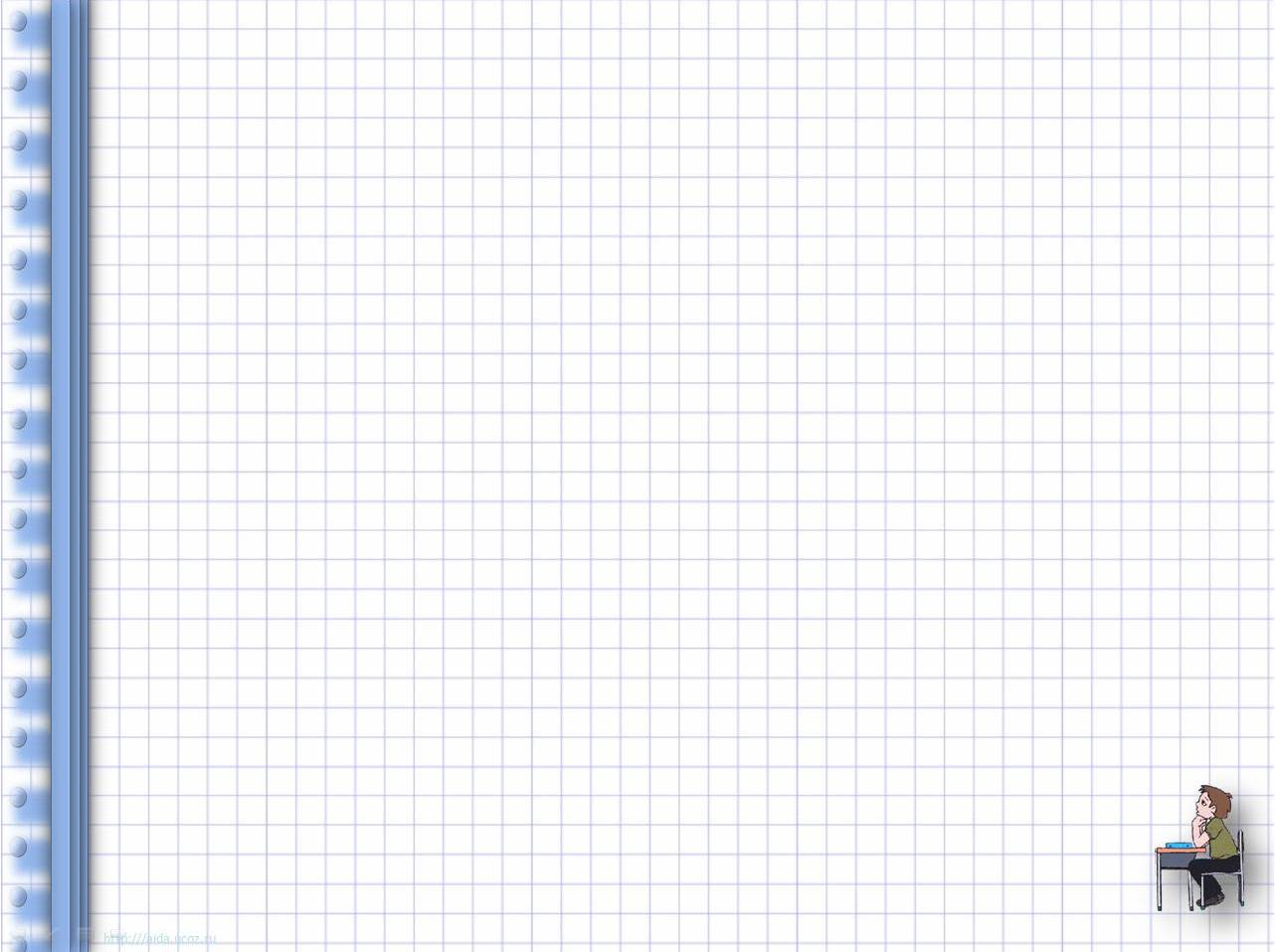 Вопрос 5
Укажите количество пропущенных запятых в предложении:
Взволнованный происходящим Калиныч привёл нас в избушку увешанную пучками душистых трав и напоил чаем с цветочным медом.
А) одна
Б) две
В) три
Г) четыре
Правильных ответов  4
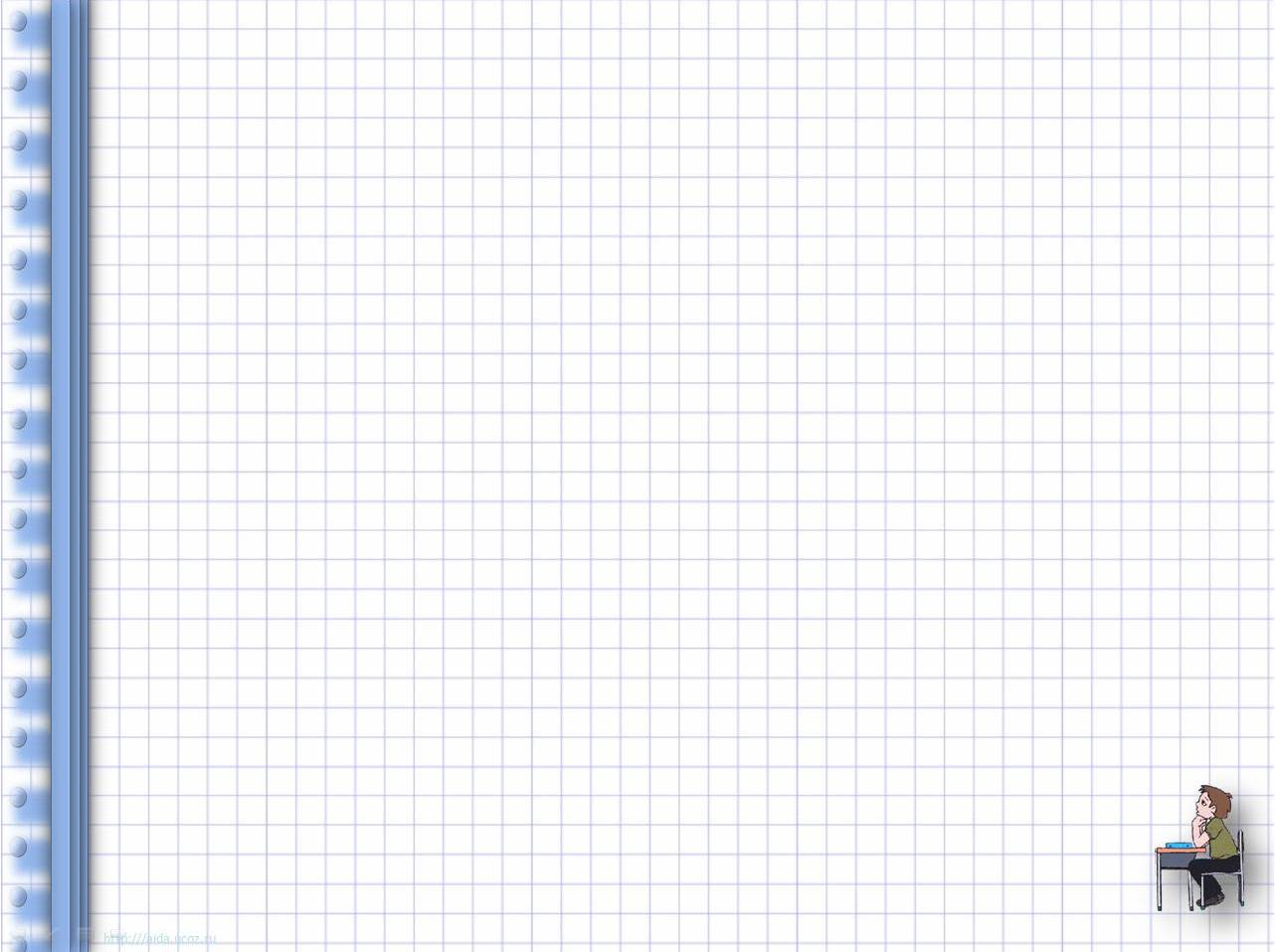 Вопрос 5
Укажите количество пропущенных запятых в предложении:
Взволнованный происходящим Калиныч привёл нас в избушку увешанную пучками душистых трав и напоил чаем с цветочным медом.
А) одна
Б) две
В) три
Г) четыре
Правильных ответов 3
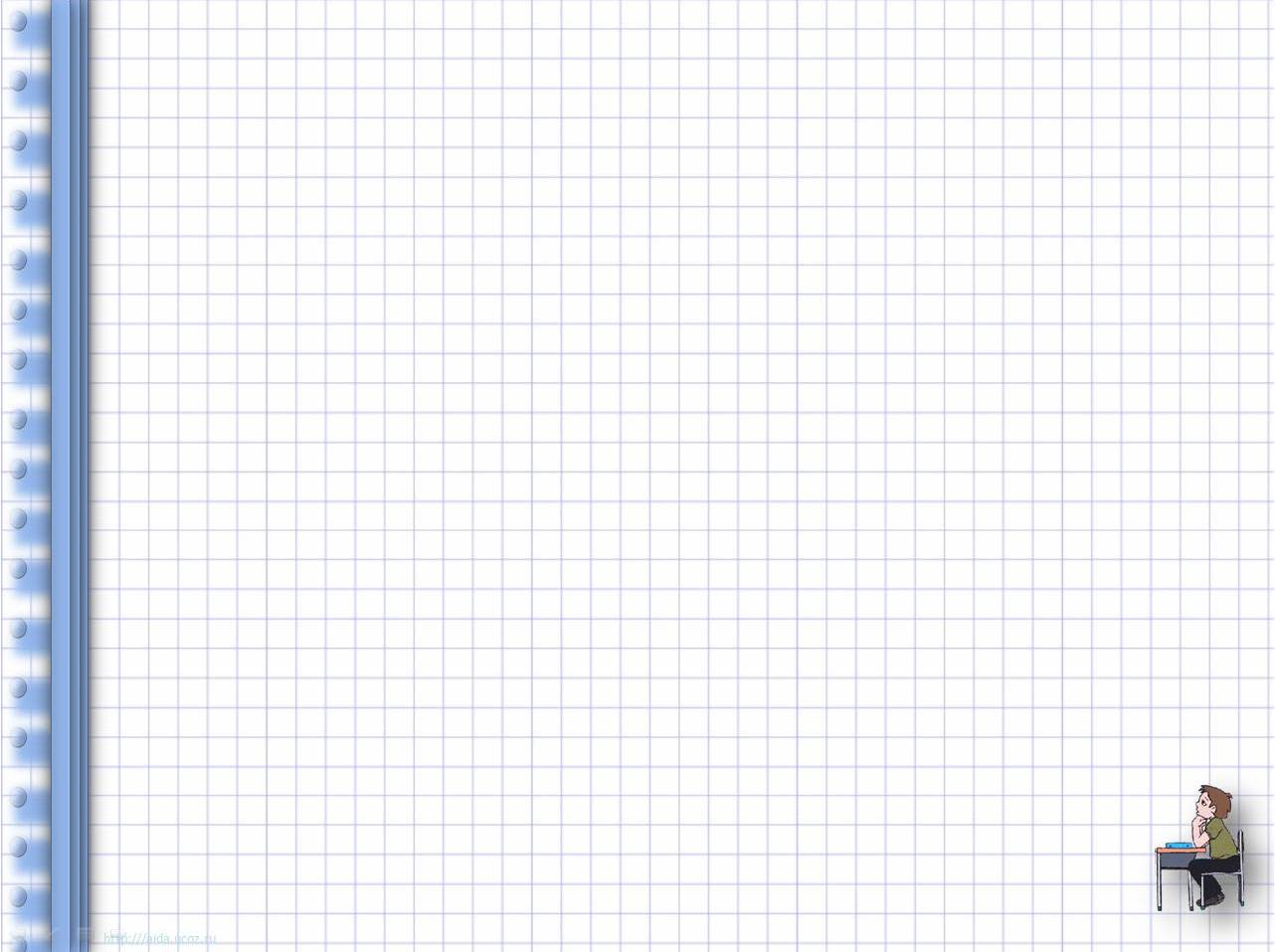 Вопрос 5
Укажите количество пропущенных запятых в предложении:
Взволнованный происходящим Калиныч привёл нас в избушку увешанную пучками душистых трав и напоил чаем с цветочным медом.
А) одна
Б) две
В) три
Г) четыре
Правильных ответов  2
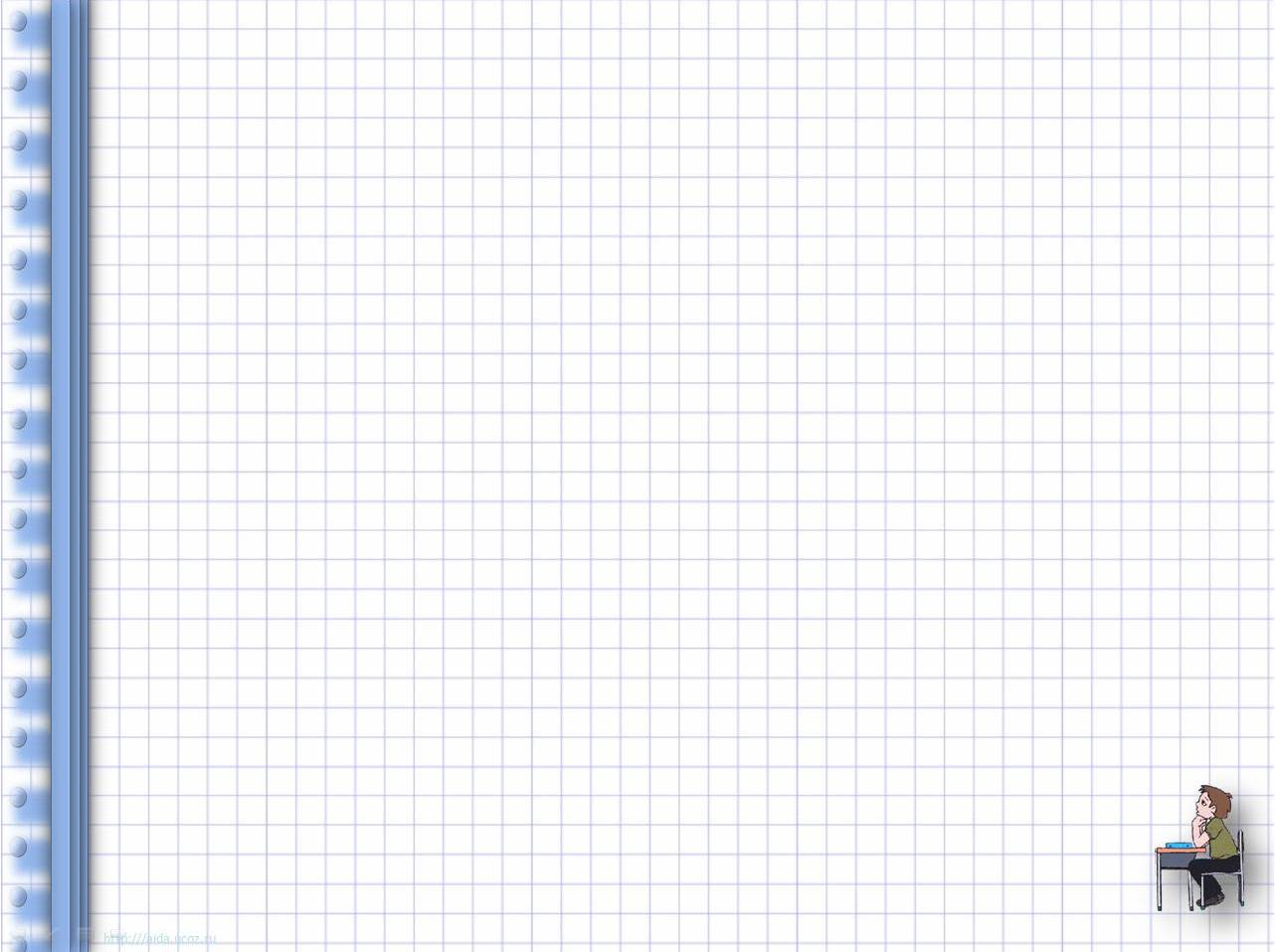 Вопрос 5
Укажите количество пропущенных запятых в предложении:
Взволнованный происходящим Калиныч привёл нас в избушку увешанную пучками душистых трав и напоил чаем с цветочным медом.
А) одна
Б) две
В) три
Г) четыре
Правильных ответов  1
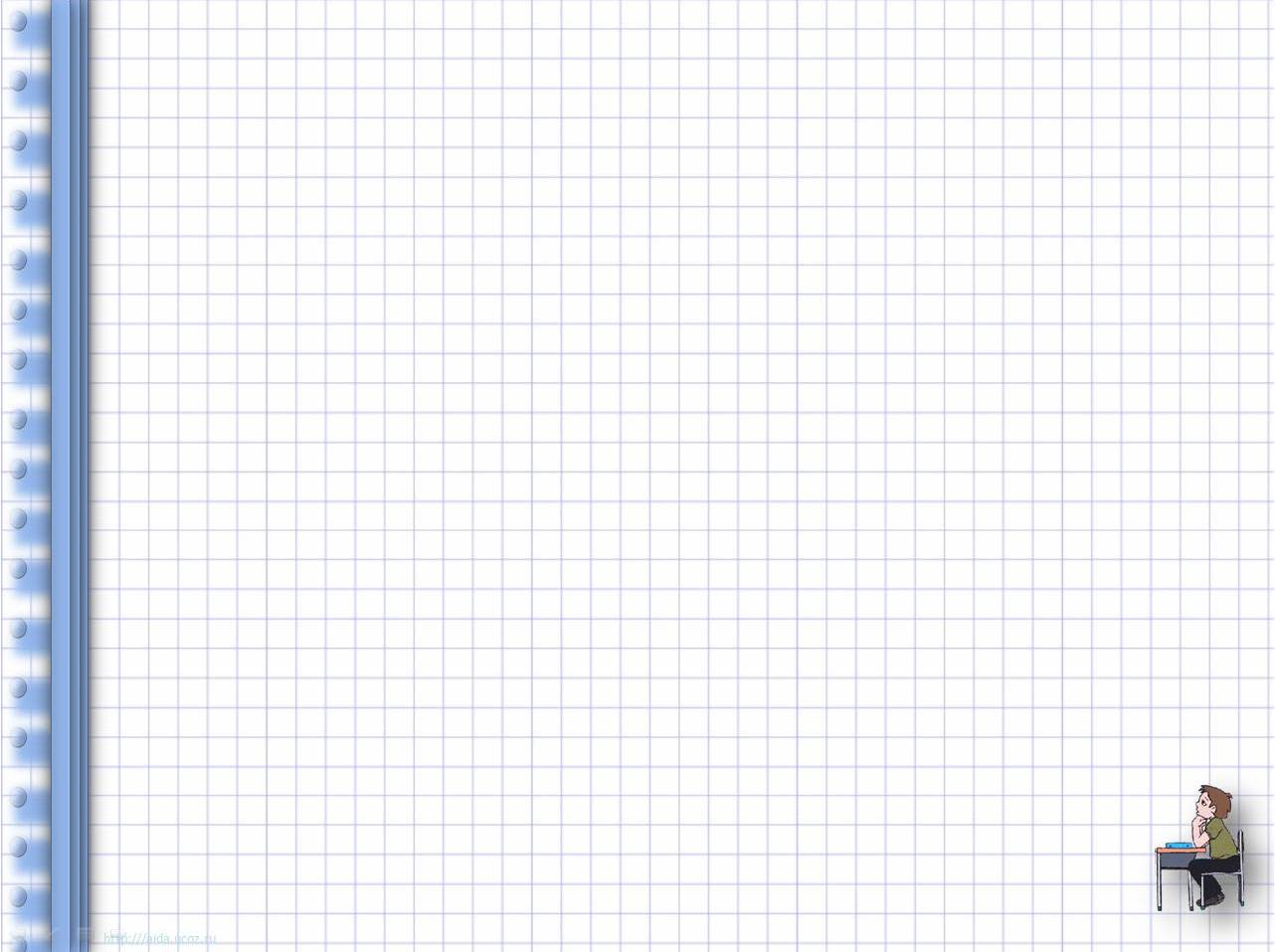 Вопрос 5
Укажите количество пропущенных запятых в предложении:
Взволнованный происходящим Калиныч привёл нас в избушку увешанную пучками душистых трав и напоил чаем с цветочным медом.
А) одна
Б) две
В) три
Г) четыре
Правильных ответов 0
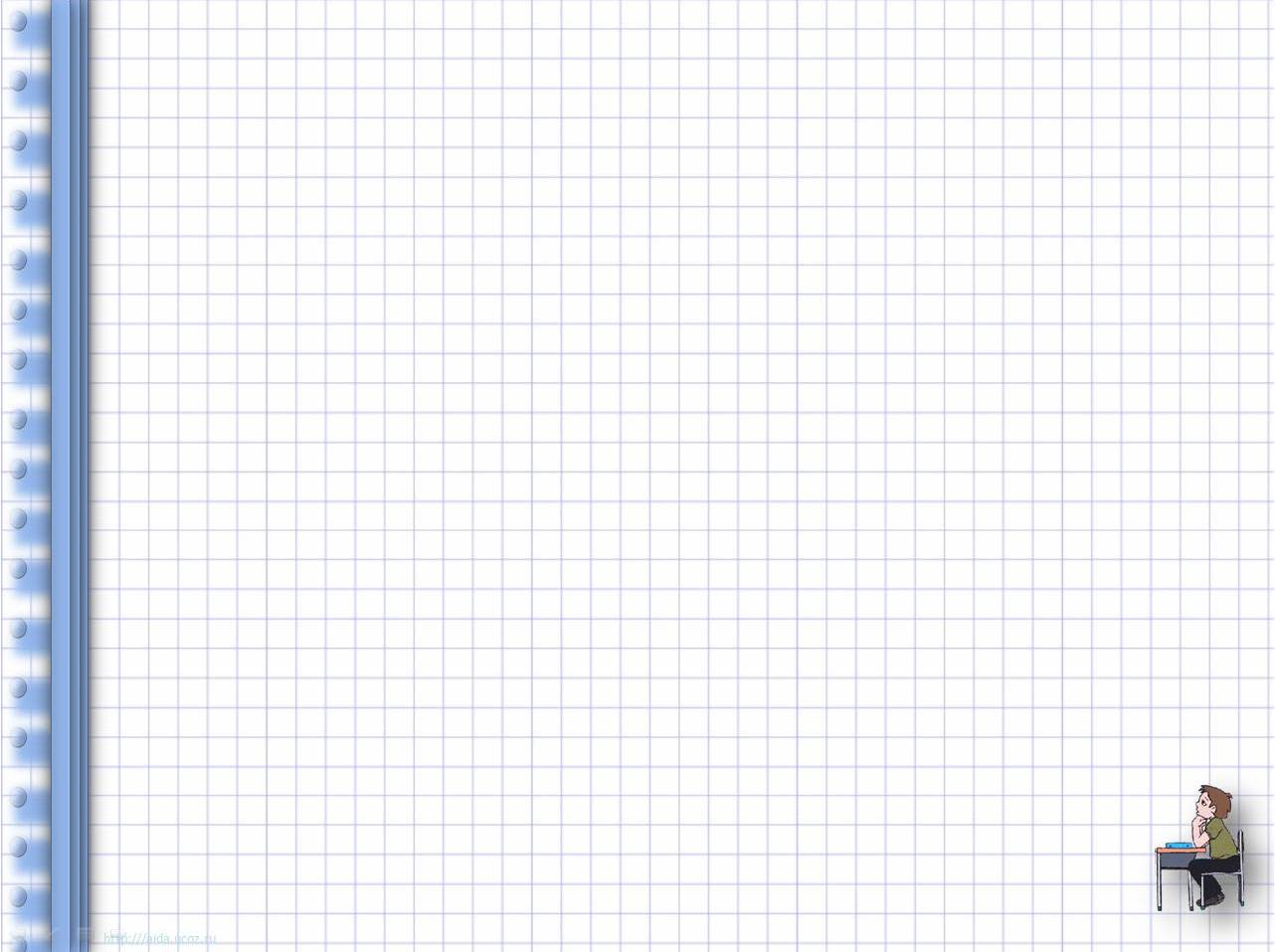 Тест окончен
Вы набрали  5 баллов
оценка 5
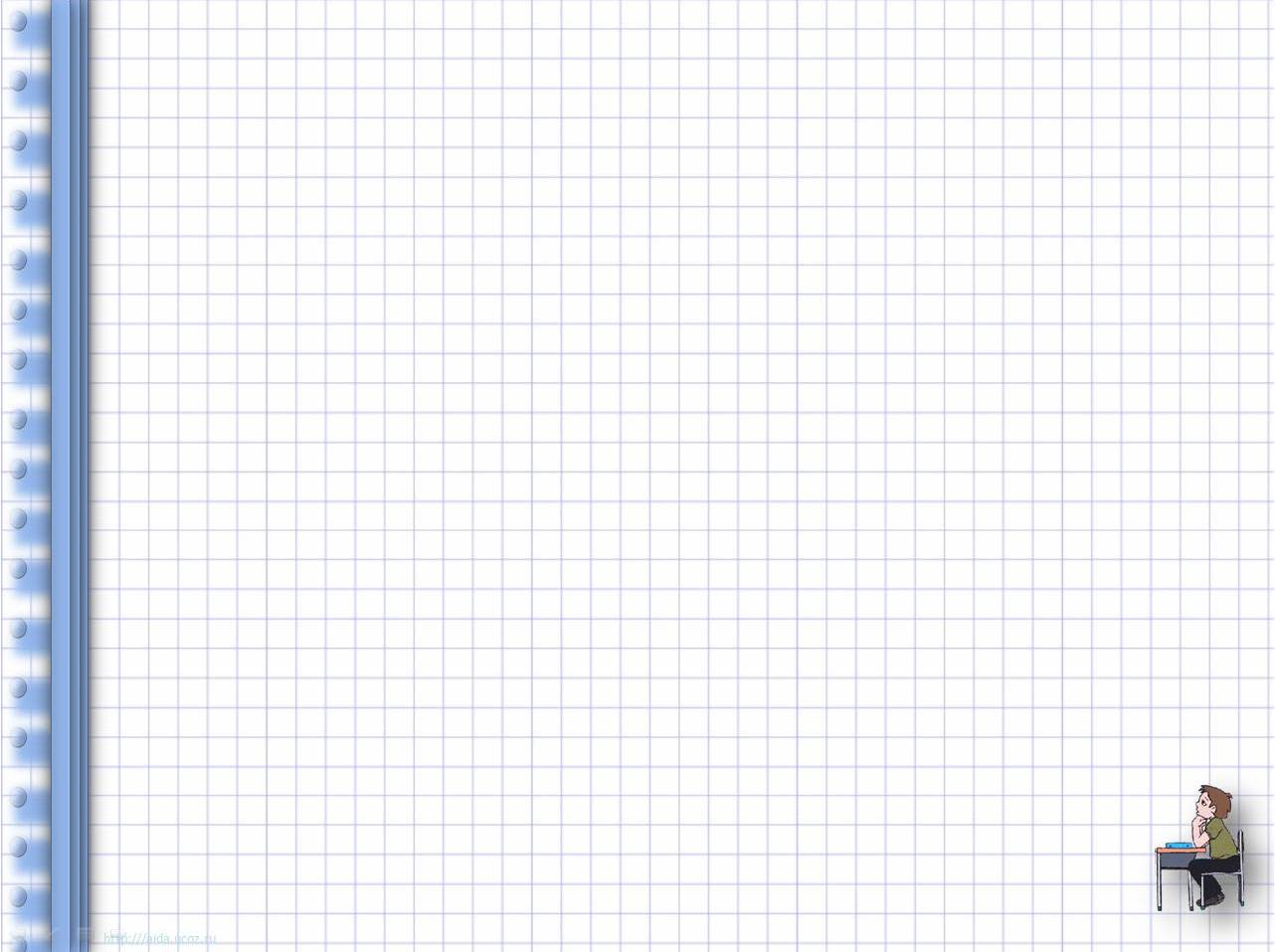 Тест окончен
Вы набрали  4 баллов
оценка 4
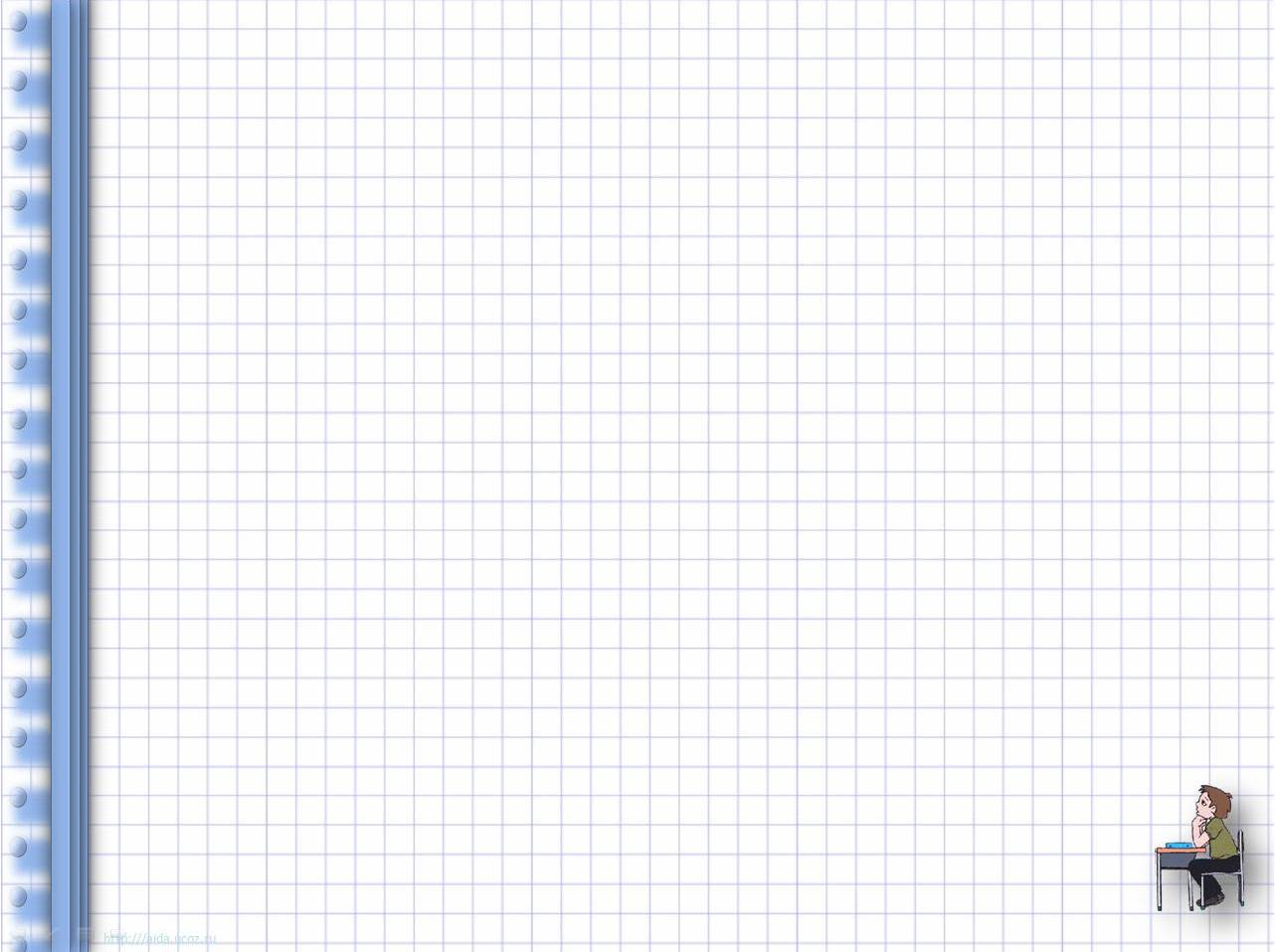 Тест окончен
Вы набрали 3 балла
оценка 3
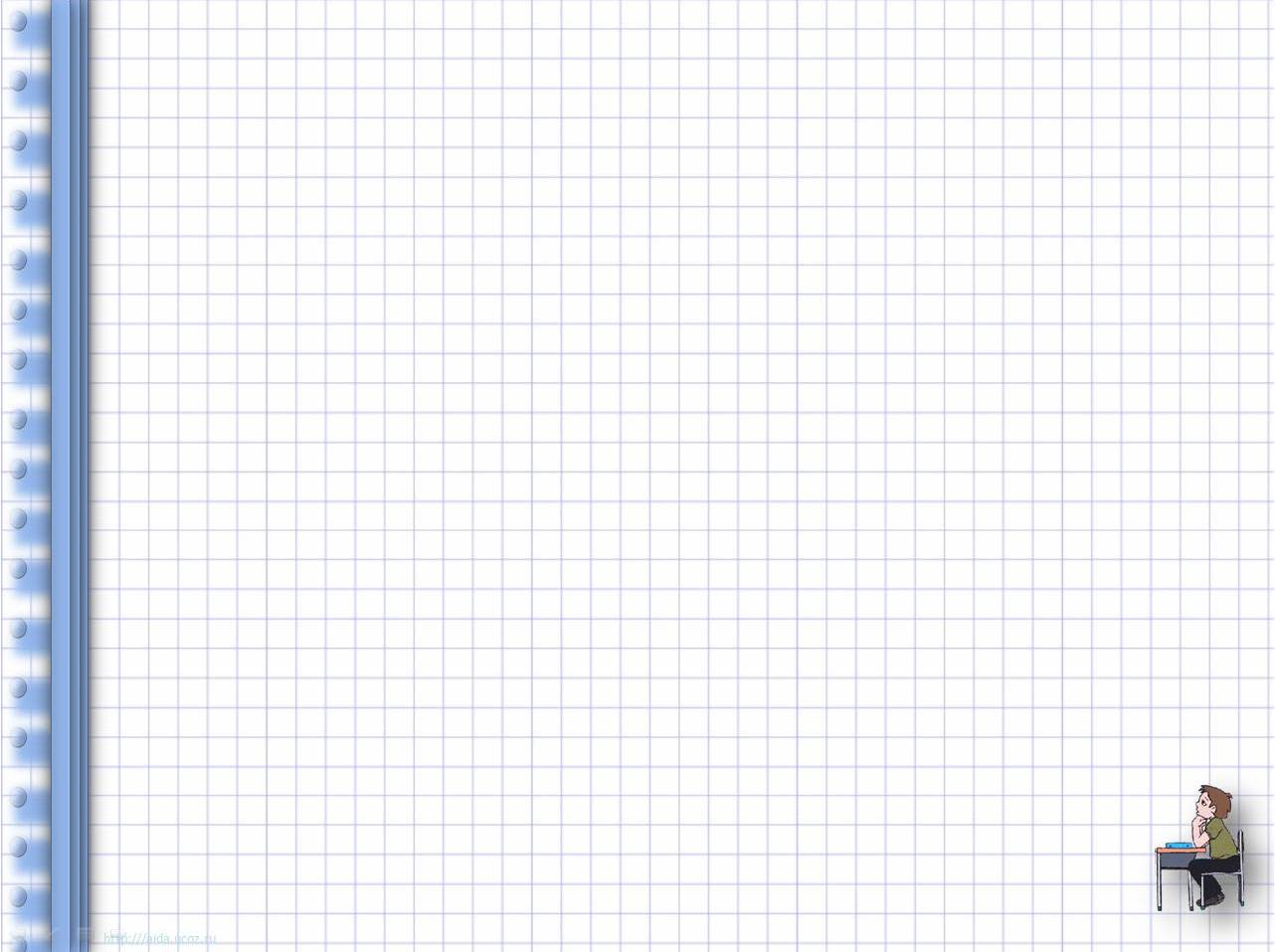 Тест окончен
Вы набрали 2 балла
оценка 2
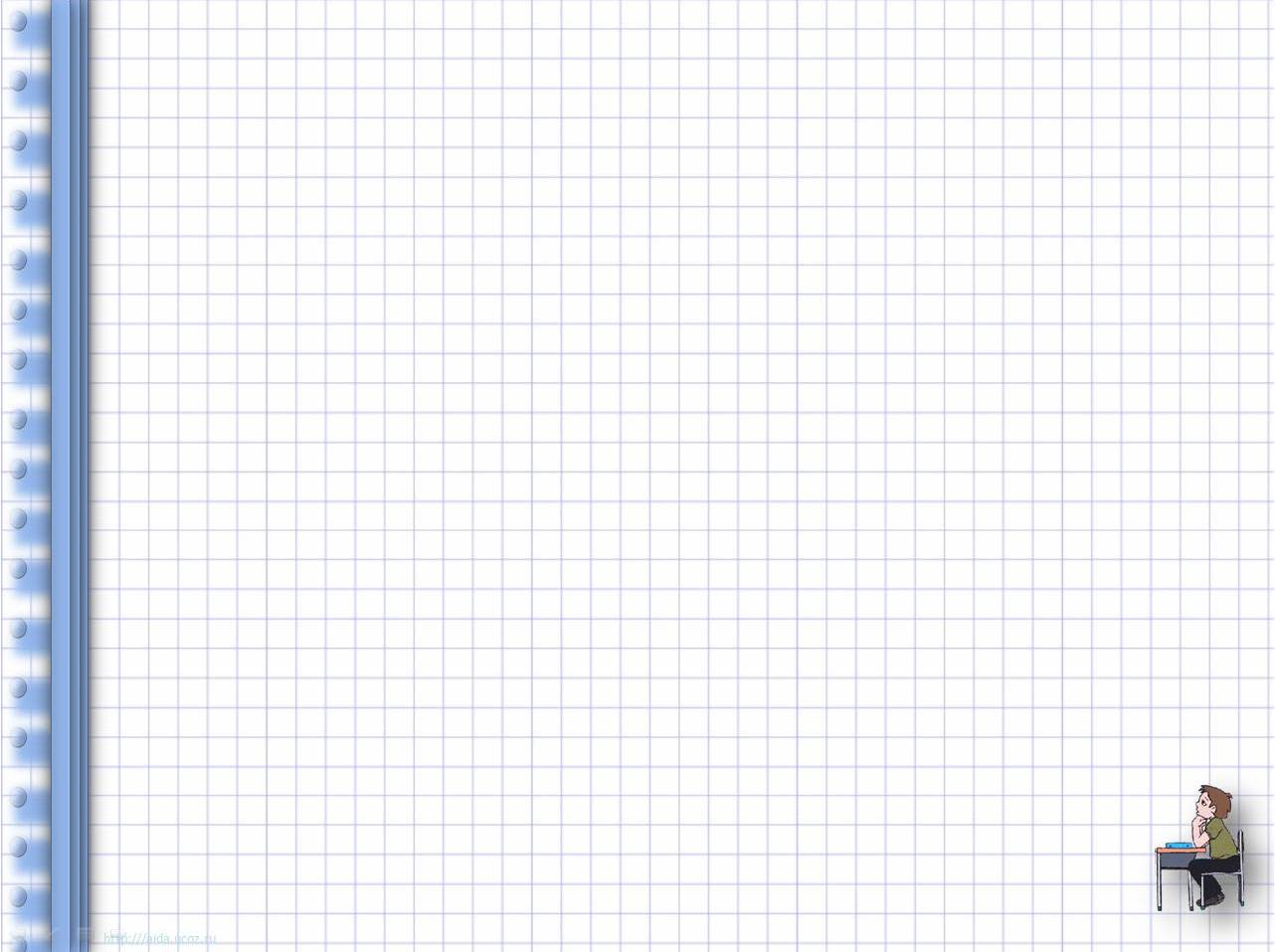 Тест окончен
Вы набрали  1 балл
оценка 2
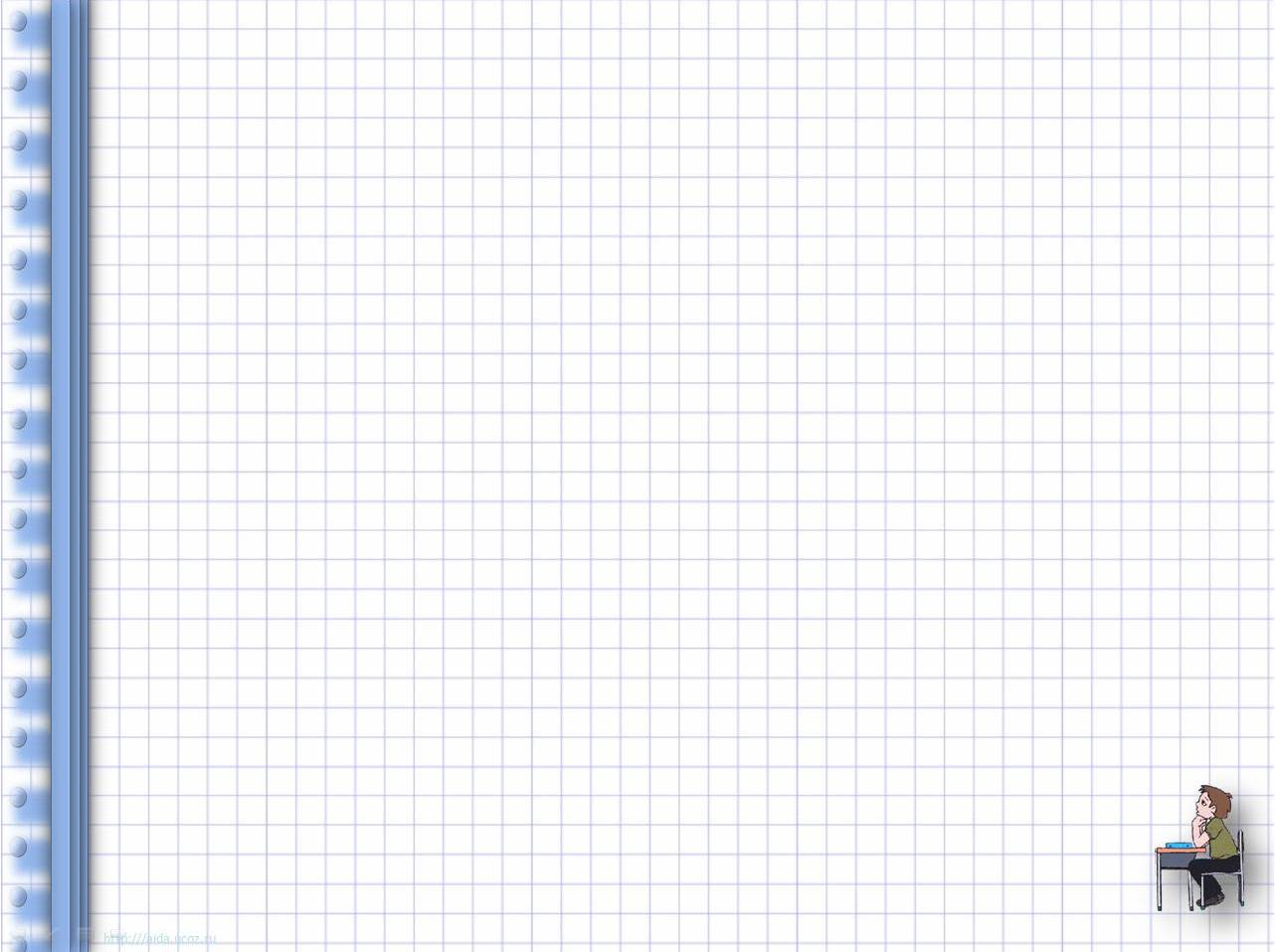 Тест окончен
Вы набрали 0 баллов
оценка 2